STRUKTUR DATA DAN ALGORITMA
PERTEMUAN 2 - STACK
TUJUAN PEMBELAJARAN
Mahasiswa dapat memahami prinsip atau konsep Stack (Tumpukan) dan double stack serta dapat mempraktekannya.
MATERI
Pengertian stack dan penggunaannya pada array satu dimensi.
Proses single stack : proses awal, proses push, proses pop.
Kondisi single stack.
Algoritma push dan pop.
Contoh Program
Pointer sebagai penunjuk stack. 
Representasi menggunakan structure.
Double stack (representasi dan proses : illustrasi, prinsip proses, kondisi stack dan algoritma)
STACK
Stack merupakan sekumpulan data yang strukturnya bersifat tumpukan.
Dalam struktur STACK,  digunakan istilah :
PUSH  untuk : Simpan, atau Masuk, atau Insert, atau Tulis.
POP untuk : Ambil, atau Keluar, atau Delete, atau Baca, atau Hapus.
Konsep prosesnya disebut : L I F O  ( Last  In  First  Out )
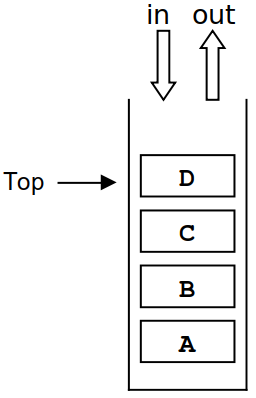 REPRESENTASI SINGLE STACK
Data merepresentasikan sebuah stack. Yang paling sederhana adalah dengan menggunakan struktur array satu dimensi yang dapat diilustrasikan seperti :
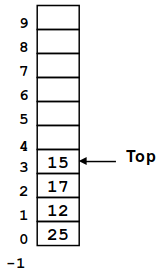 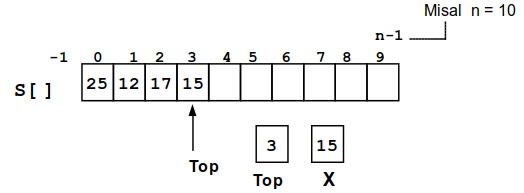 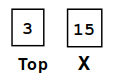 PROSES SINGLE STACK
Data merepresentasikan sebuah stack,yang paling sederhana adalah dengan menggunakan struktur array satu dimensi yang dapat diilustrasikan seperti :
Ada tiga macam proses pada Stack yaitu:



 a.    AWAL (Inisialisasi)
 b.    PUSH ( Insert, Masuk, Simpan, Tulis )     
 c.    POP ( Delete, Keluar, Ambil, Baca/Hapus )
PROSES SINGLE STACK - AWAL
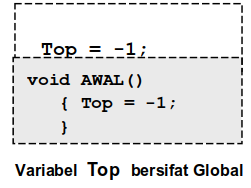 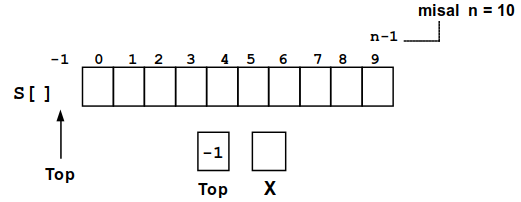 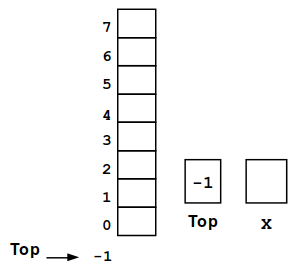 Top = -1;
Dasar = -1;
Puncak = n-1;
PROSES SINGLE STACK - PUSH
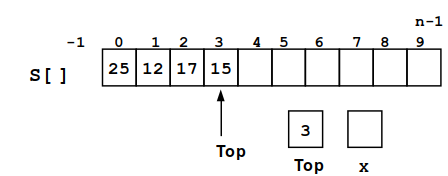 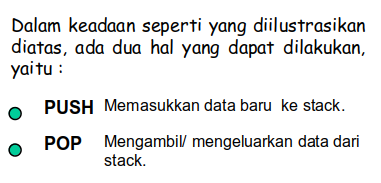 Misal isi X = 10, ingin di PUSH ke stack, 
Maka hasilnya dapat digambarkan seperti  :
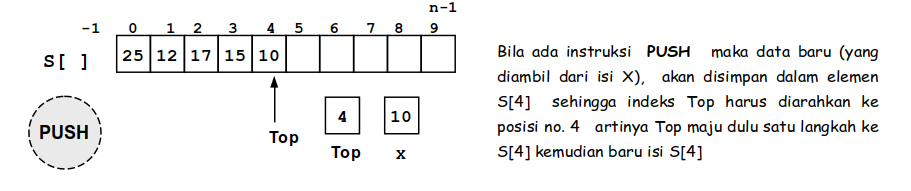 PROSES SINGLE STACK - POP
Bila ingin mengambil atau mengeluarkan  (POP)  isi stack, maka tentu saja yang akan dikeluarkan adalah isi stack yang sedang ditunjuk oleh Top, yaitu nilai 15 yang akan disimpan di variabel X. Setelah POP maka isi stack dapat digambarkan seperti
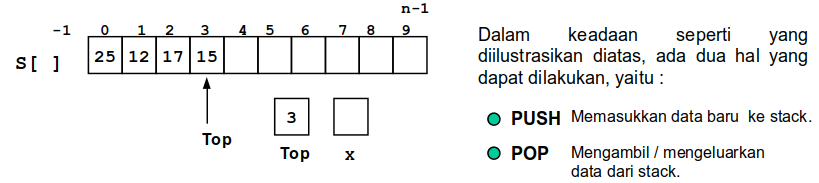 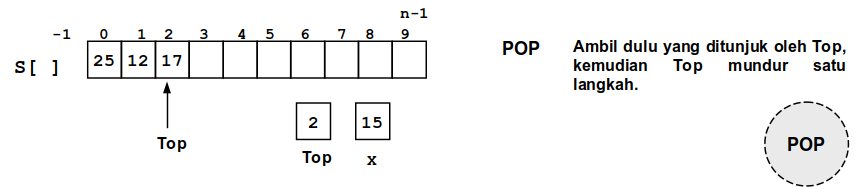 KONDISI SINGLE STACK
Kondisi Stack ditentukan oleh posisi atau isi Top.
Ada 4 macam kondisi stack, yaitu : KOSONG,  PENUH, BISA  DIISI  atau ADA ISINYA yang cirinya tergantung posisi Top seperti yang dijelaskan pada tabel berikut ini :
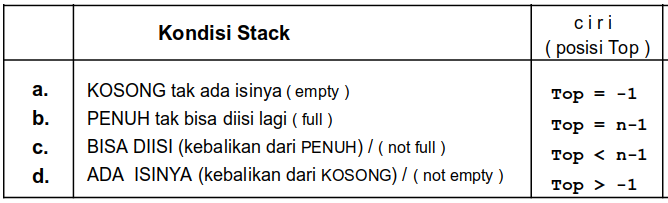 ALGORITMA PUSH DAN POP
if ( Top < n-1 )
    { Top = Top + 1;
      S[Top] = X;
    }
  else
    printf( “Stack Penuh”);
if ( Top > -1 )
    { X = S[Top];
      Top = Top - 1;
    }
  else
    printf( “Stack Kosong”);
PUSH
POP
POINTER PADA STACK
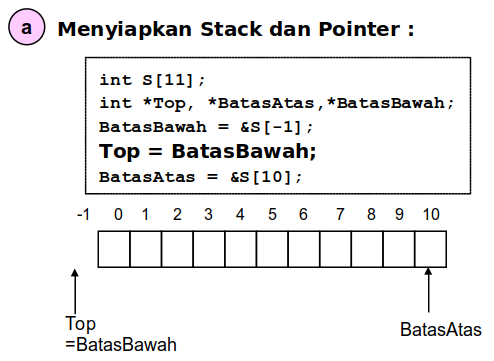 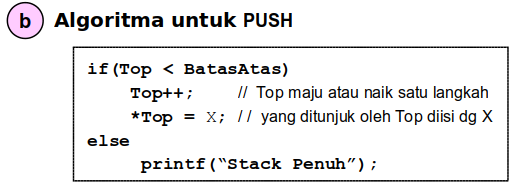 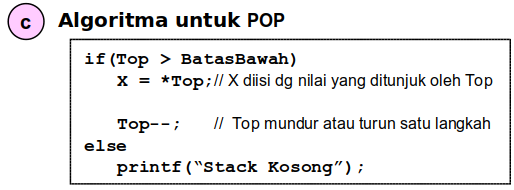 CONTOH PROGRAM STACK
#include<stdio.h>
#define n 10
void main()
{  int S[n], Top, X; 

   Top = -1;

   scanf("%i", &X);
   while(X !=999 )
      { if(X >= 60)
          {  
            if(Top < n-1)
              { Top = Top + 1; S[Top] = X;
	  }
            else { printf(“Stack Penuh”);
                   break;
                 }
          }
        else
           { if( Top > -1)
                {  
                  X = S[Top]; Top = Top – 1;
                  printf("Diambil : %i\n", X);
                }
              else { printf("Stack Kosong”);
                     break;
                   }
            }
         scanf(“%i”, &X);

      }  
   printf("\nS e l e s a i ");
}
STACK DAN STRUCTURE
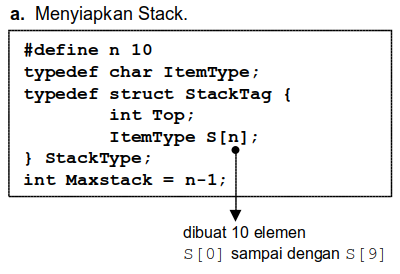 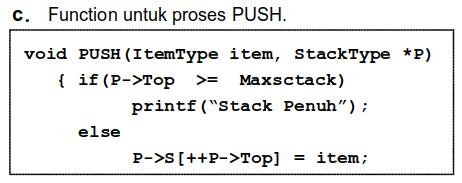 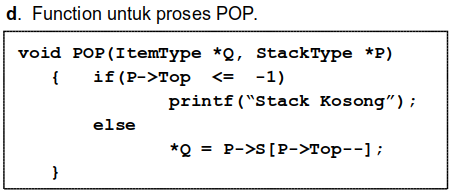 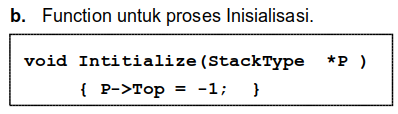 KESIMPULAN
Stack terdiri dari satu collection. 
Proses single stack ada tiga yaitu : awal (inisialisasi), push (insert, masuk, simpan, tulis).
Kondisi single stack : “kosong” tidak ada isinya (empty), “Penuh” tak bisa diisi lagi (full), “bisa diisi” kebalikan dari penuh / not full, “ada isinya” kebalikan dari kosong / not empty.
Representasi stcak menggunakan struktur , langkahnya sebagai berikut : menyiapkan stack, function untuk proses inisialisasi, function untuk proses push, function untuk proses pop.
TERIMA KASIH